MEALS IN SLOVENIA
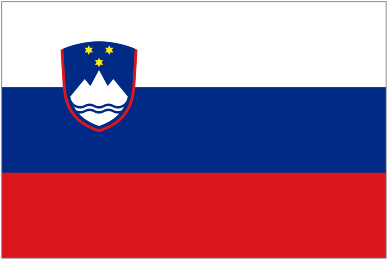 BREAKFAST
We usually eat breakfast from 7.00 to 9.00 o’clock. 
For  breakfast we usually eat bread, eggs, frankfurters, cheese and drink lemonade, milk, coffee, orange juice, tea,…
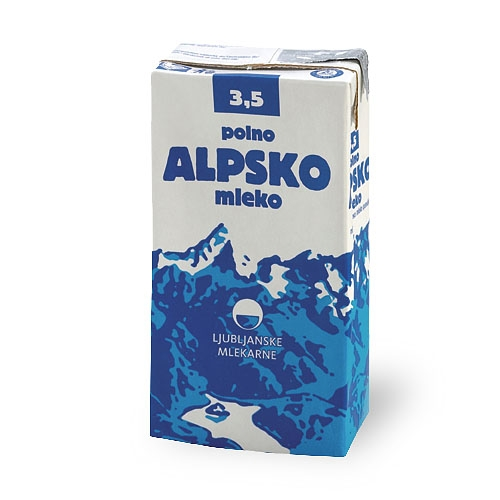 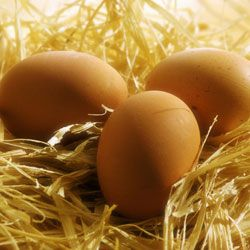 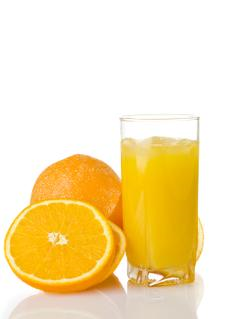 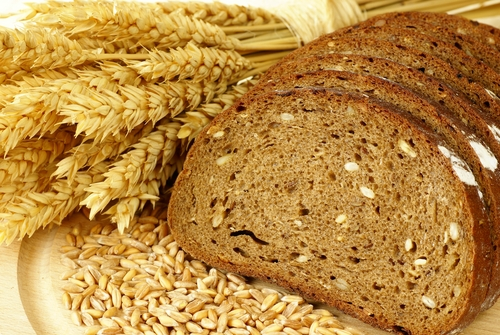 LUNCH
We eat lunch from 12.00 to 14.00 o’clock.
For lunch we eat chicken, lamb, pork, fish, 
    beef, tomatoes, pasta, rice, salad, beans,...
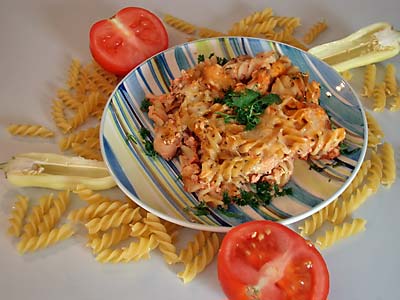 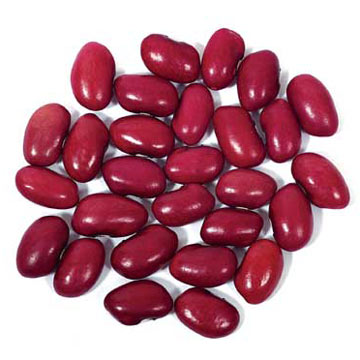 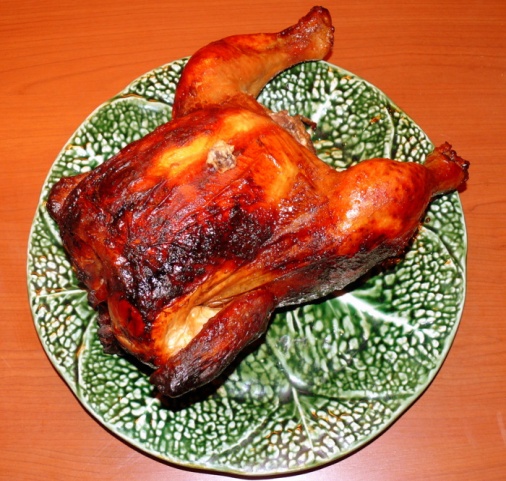 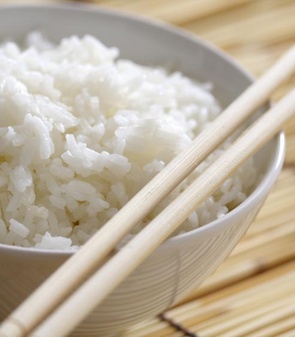 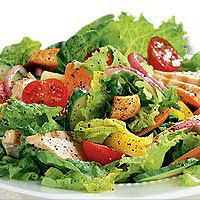 SNACKS
We eat snacks between the meals.
For snacks we eat chocolate, chrisps, salted sticks, cola, traditional Prekmurje cake,...
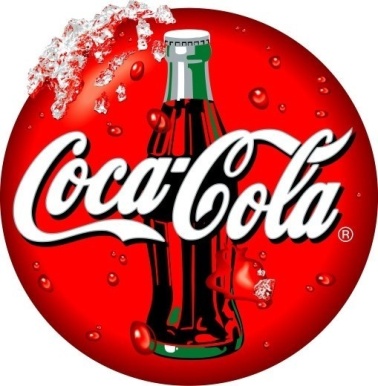 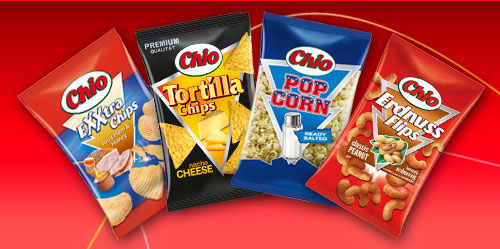 DINNER
We eat dinner from 18.00 to 20.00 o’clock.
For dinner we eat chocolate flakes, corn flakes, salad, sausages,….
We drink milk, orange juice, apple juice,…
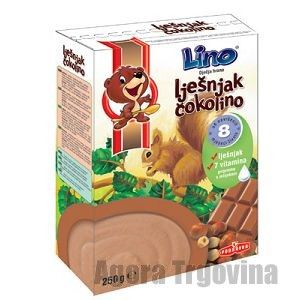 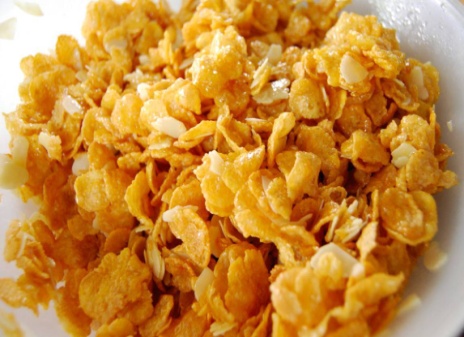 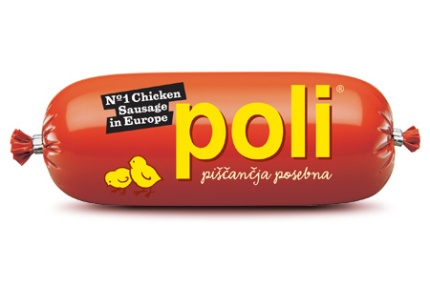 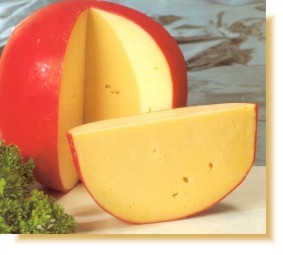 PREKMURJE CAKE
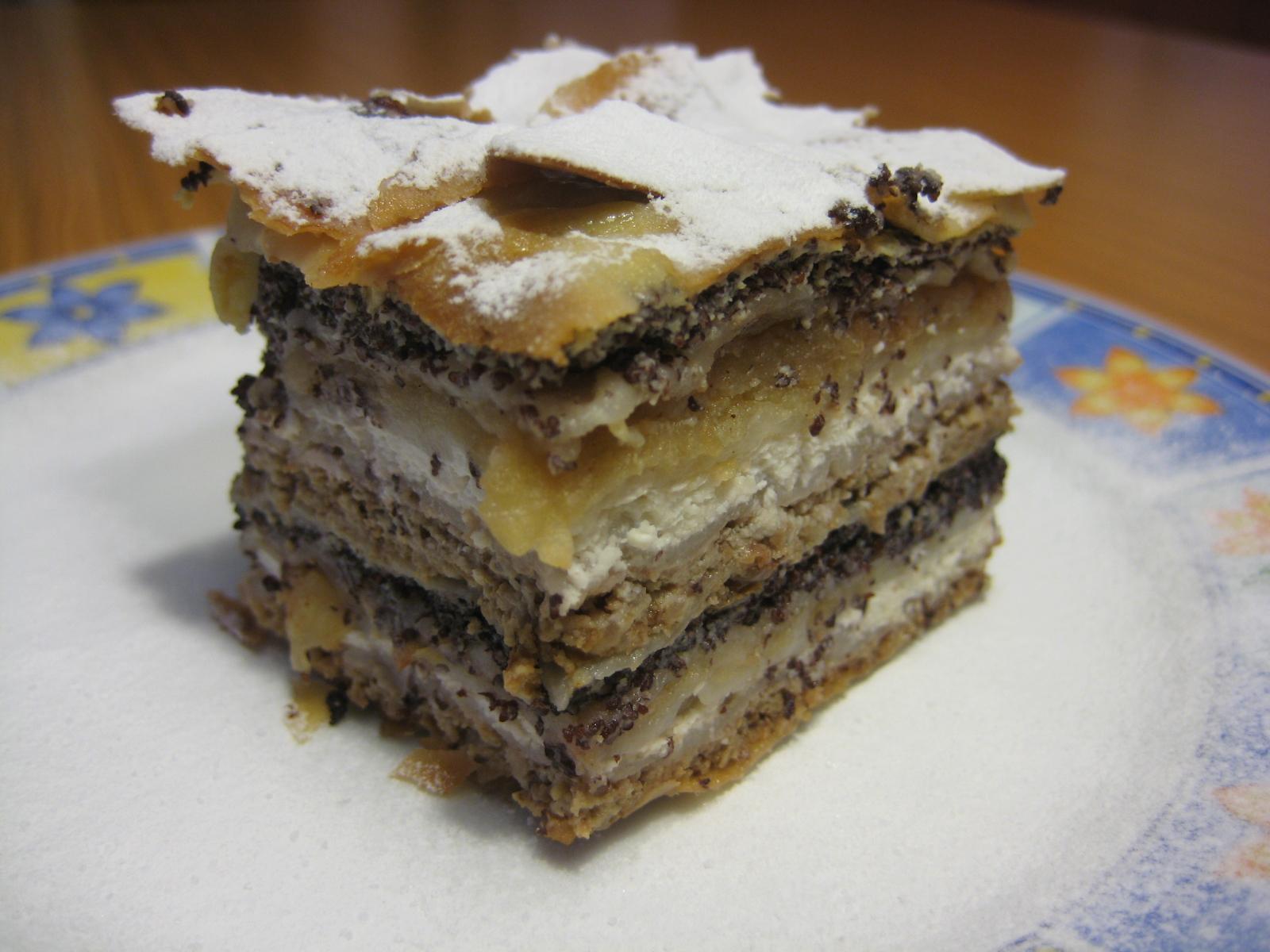 Ingredients:
   - dough
   - sugar
   - apples
   - grained poppy seeds
   - curd
   - sour cream
   - butter
About me and my friend
We are Aljaž and Samo. We are 13 years old.
 We like football and other sports. We don’t like school.
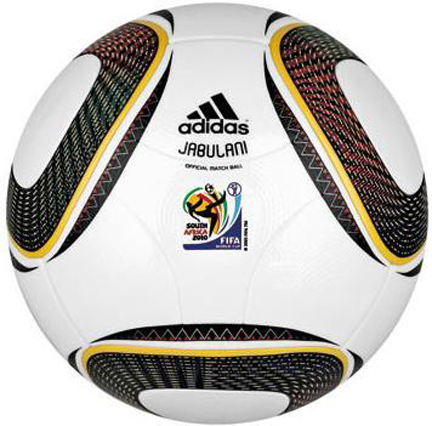